Сердце, отданное России
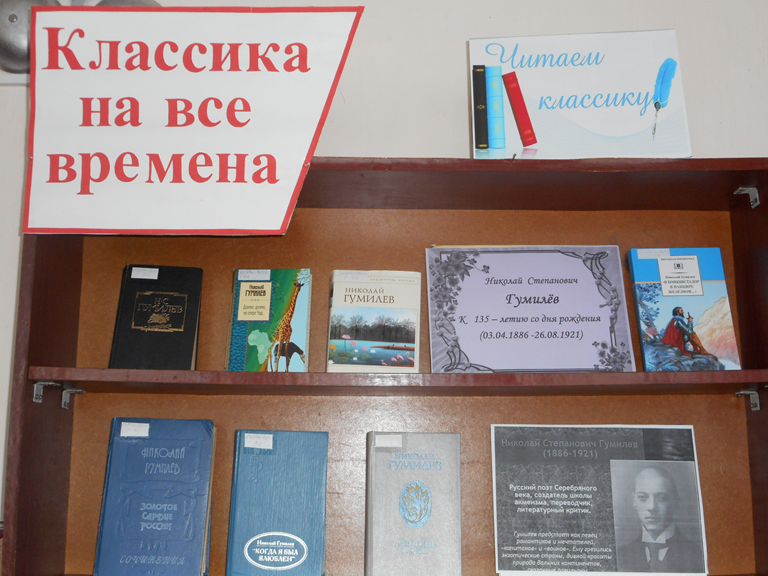 135 – летию со дня рождения  Николая  Степановича Гумилёва
Гривенская сельская библиотека
2021 год
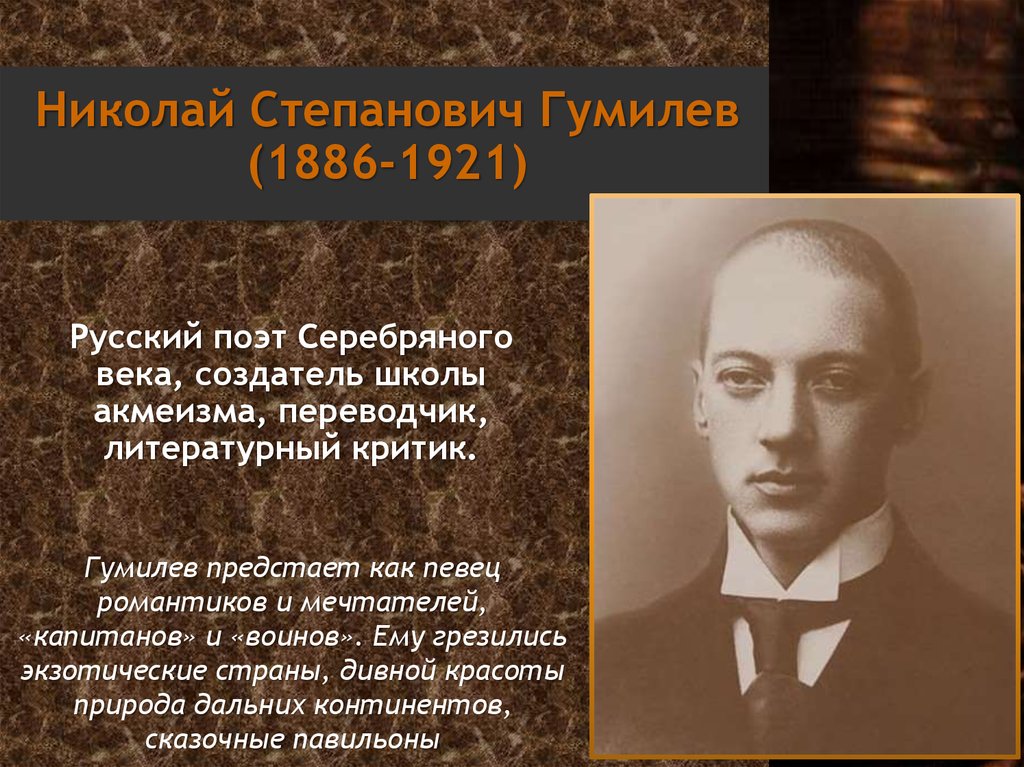 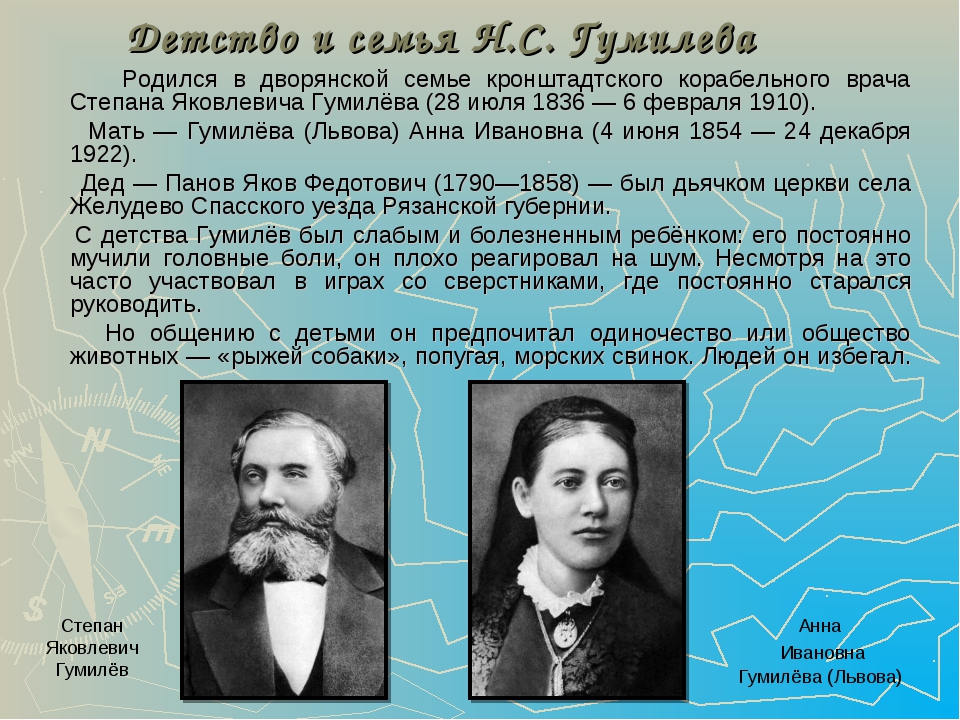 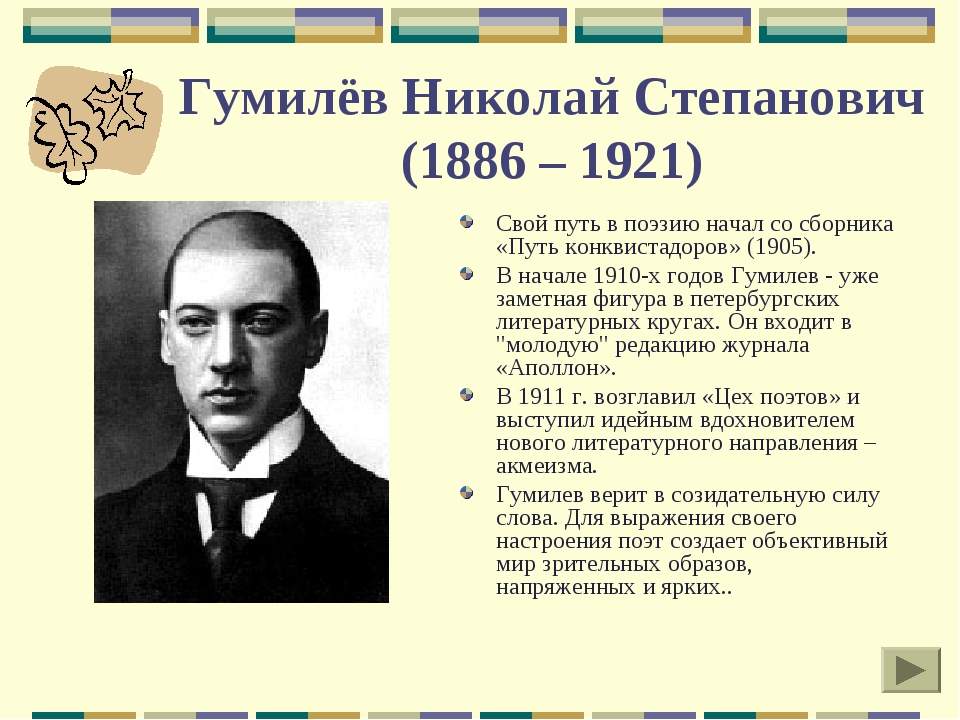 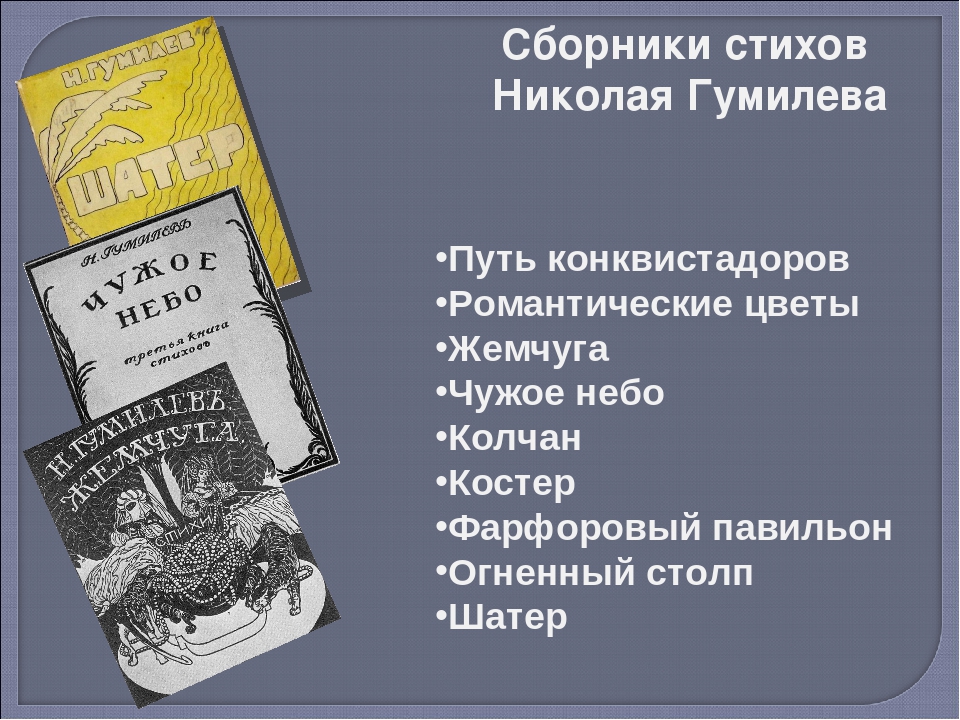 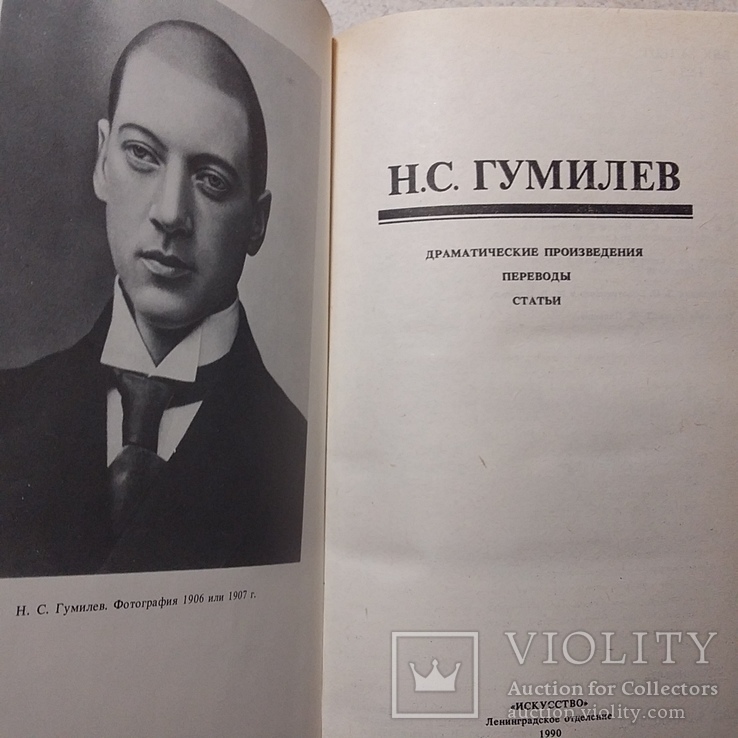 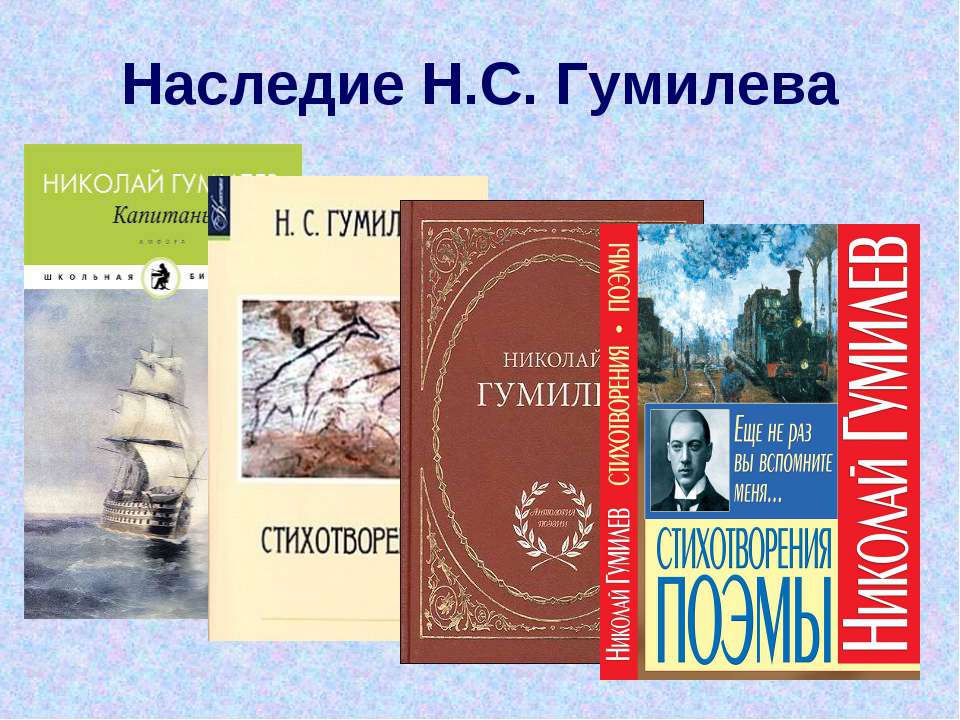 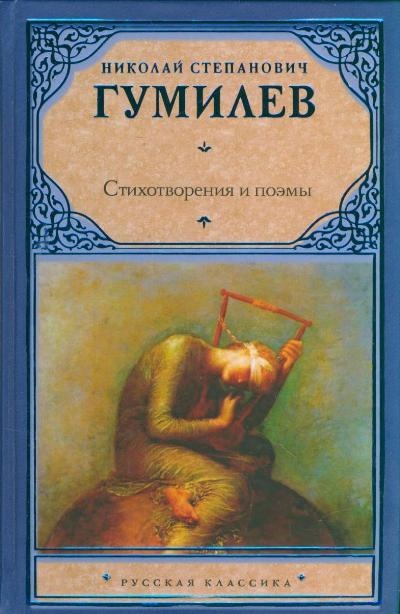 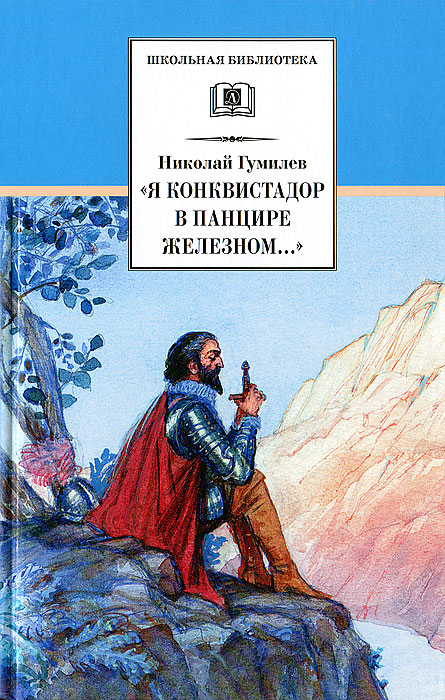 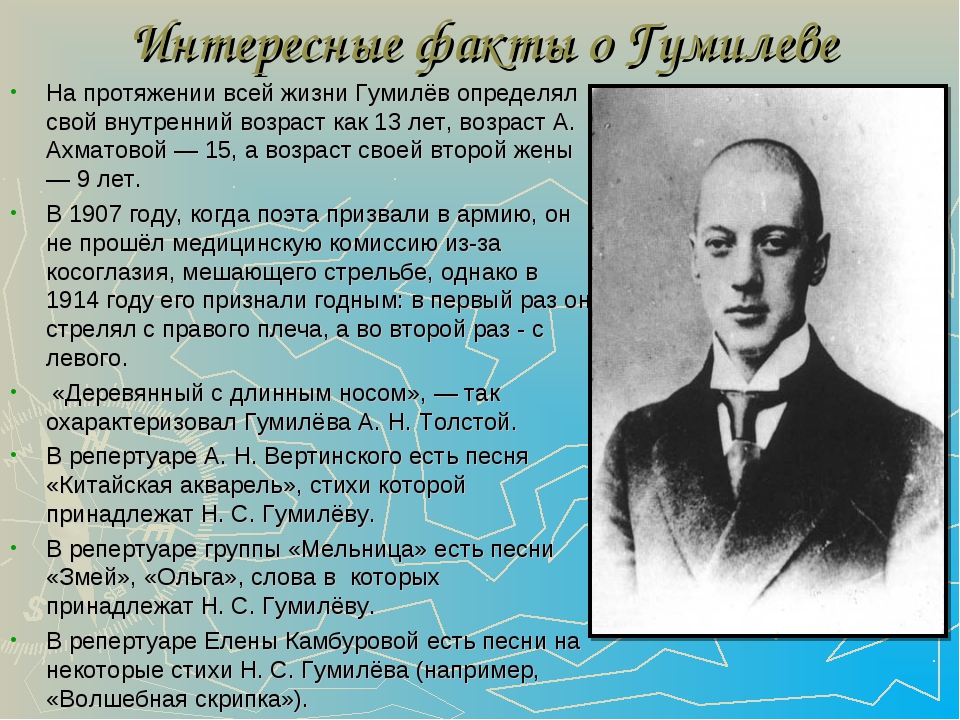 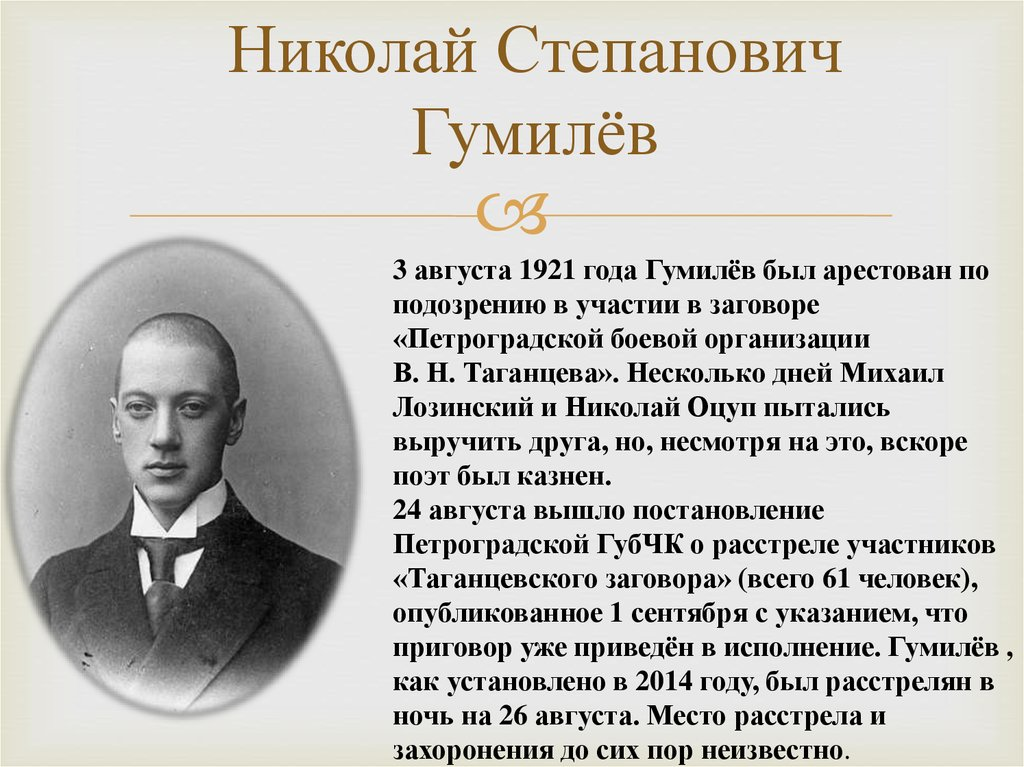 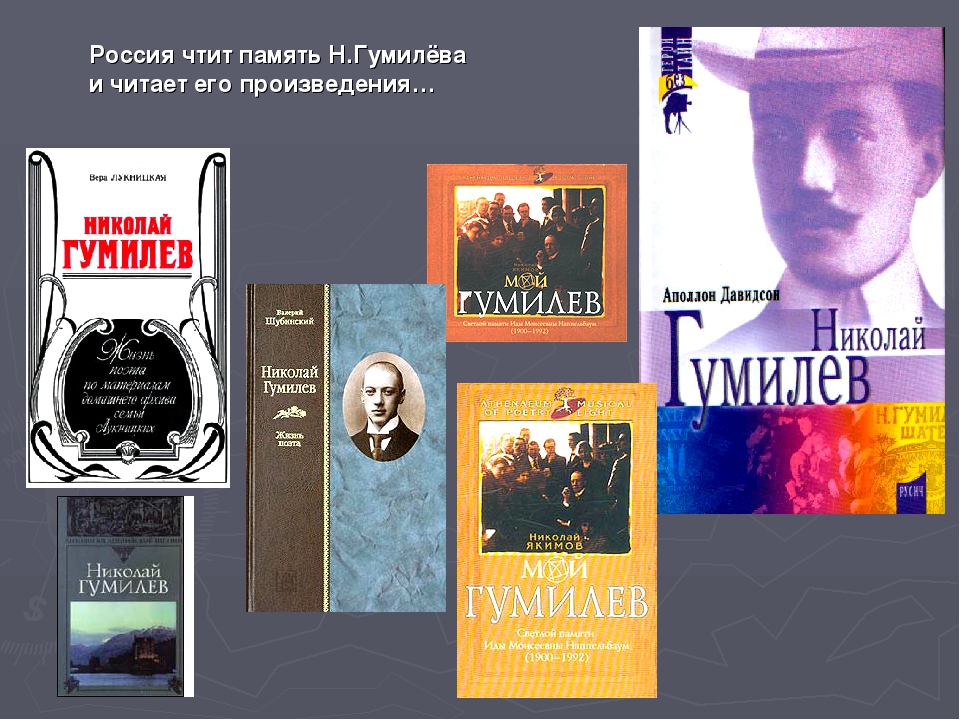 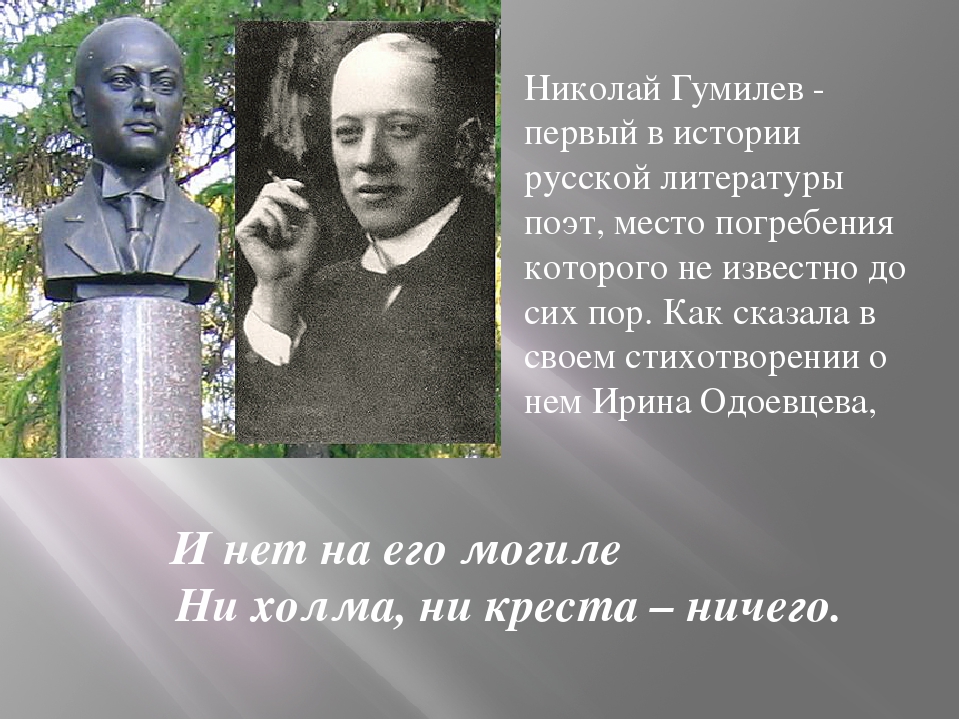